For Panasonic Sales Company and Business Partner only
1. This document can be disclosed to Panasonic Sales Partners 2. The specs might be changed without notice since it’s still under development.
Supplement
Ver.4.20
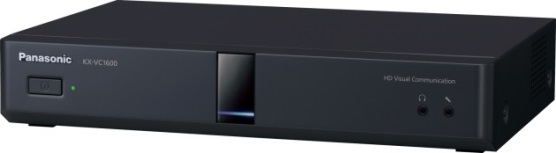 Panasonic System Networks Co., Ltd.
Security System Business Division
History of Revision
Page 1
Interoperability between HDVC series
Interoperability comparison between VC1300/1600 (Ver.4.20) and other HDVC series are as follows.
* Recommend connection with latest firmware version* Interoperability status as “YES”, but AV-QoS won’t be worked.
Page 2
Available Video Codec Comparison
Available Video Codec depends on devices are as follows.
Page 3
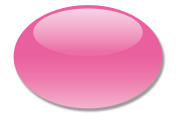 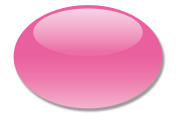 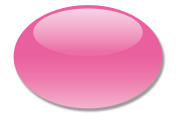 This is new!
This is new!
This is new!
Available Dual Stream Method Comparison
Available Dual Stream Method depends on devices are as follows.
* H.239 is standards for multimedia communication of ITU-T, and it is a protocol for dual stream possible in H.323 protocol.
* BFCP (Binary Floor Control Protocol) is a protocol for dual stream possible in SIP protocol.
*** H.323 only, and AV-QoS won’t be worked when connecting with H.323 protocol.**** HDVC Mobiles version must be 3.10 onward.
Page 4
Video Frequency Setting Change
Video Frequency setting change can be made easily from the switch on back side of the HDVC system.
Default Setting: 50Hz (PAL / SECAM)

This setting change effect for video output such as connecting with TV, Monitor and Projector so on. 

When you encountered error message on the display, change frequency setting to become same video frequency between HDVC and output device.
If video frequency does not meet between HDVC and output devices, the system goes to “safe mode” or display error message.
 







For video input side, it supports both 50Hz and 60Hz without any setting change. The HDVC system detects inputted video frequency automatically.
Change suitable frequency depends on connected video output devices.
Video switch
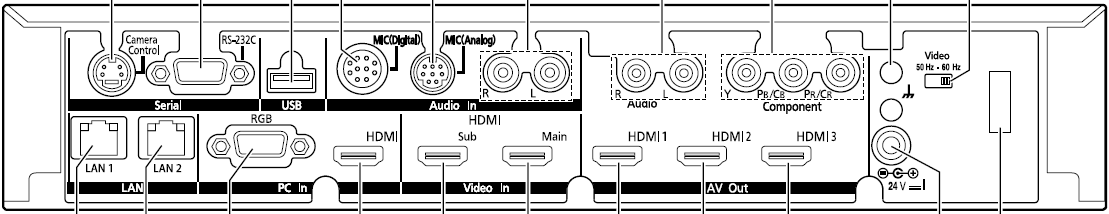 Page 5